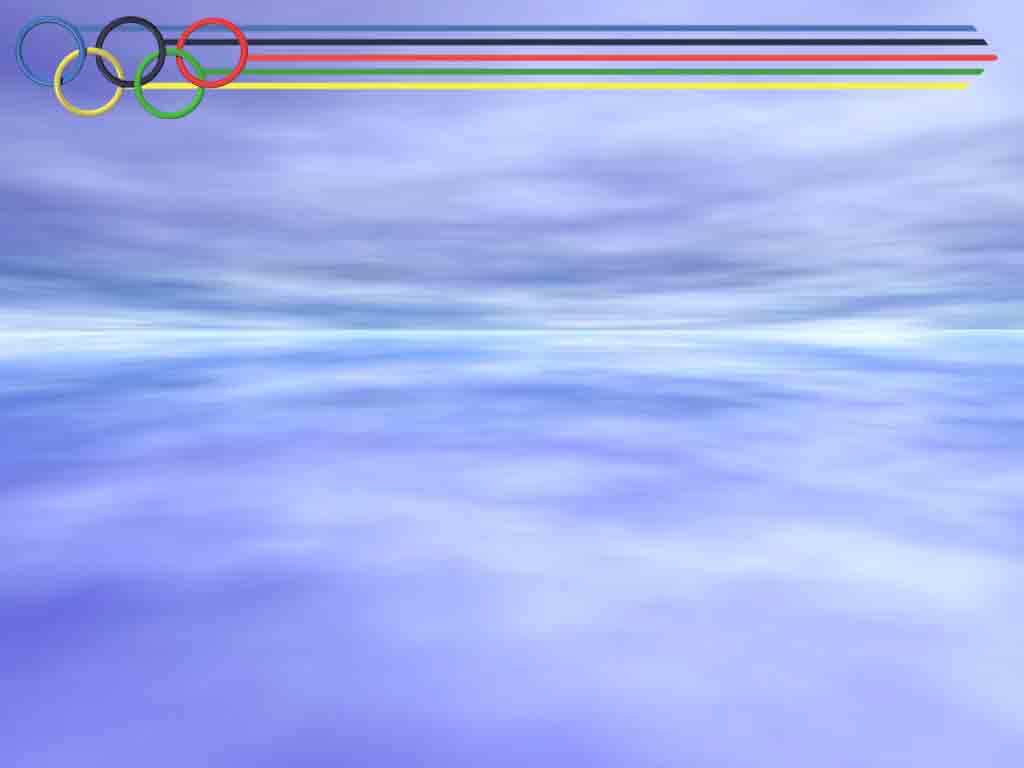 Муниципальное бюджетное общеобразовательное учреждение 
средняя общеобразовательная школа №2  имени Луначарского
муниципального образования Тимашевский район
 
Я- учитель здоровья



Попсуевич Виктор Владимирович
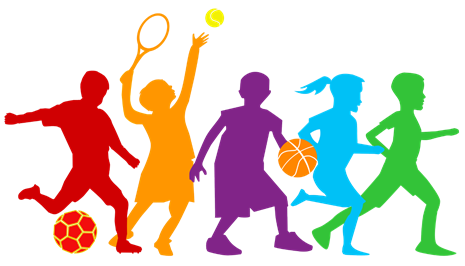 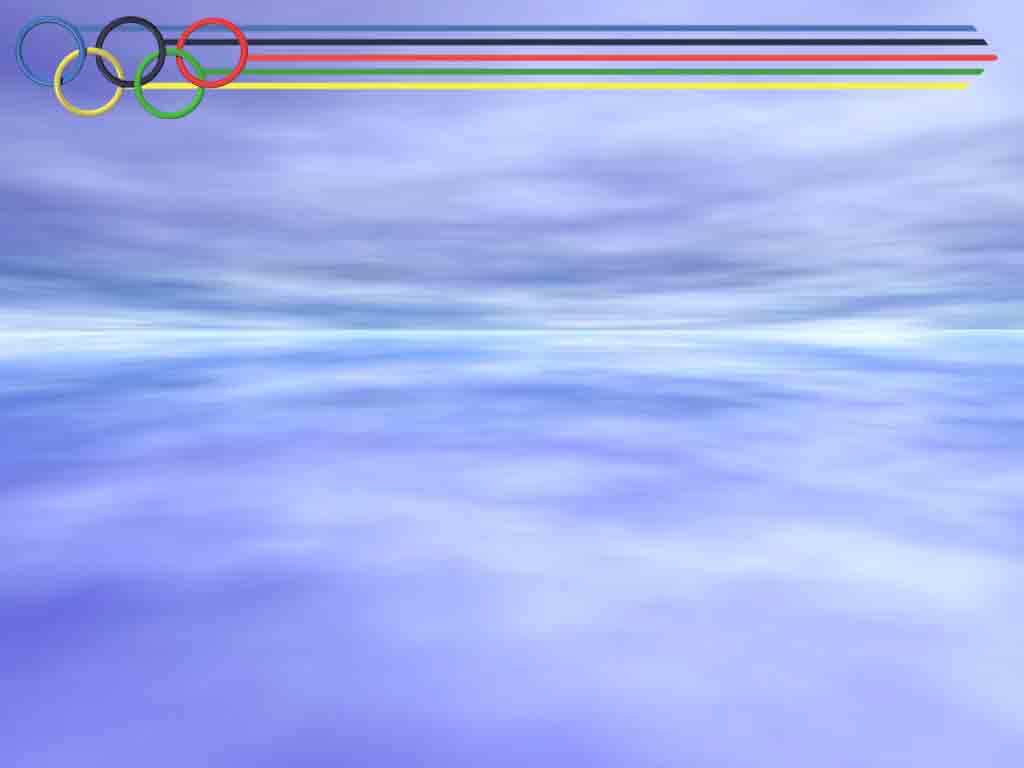 Современный учитель физической культуры должен знать:
цели и задачи физической культуры;

общую концепцию научного содержания предмета;

современное состояние физической культуры в поселении, районе, крае, России и за рубежом;

место и роль предмета «Физическая культура» среди других предметов школьной программы;

межпредметные связи;

передовой педагогический опыт и уметь внедрить его в свою работу.
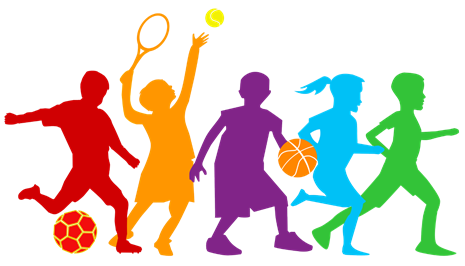 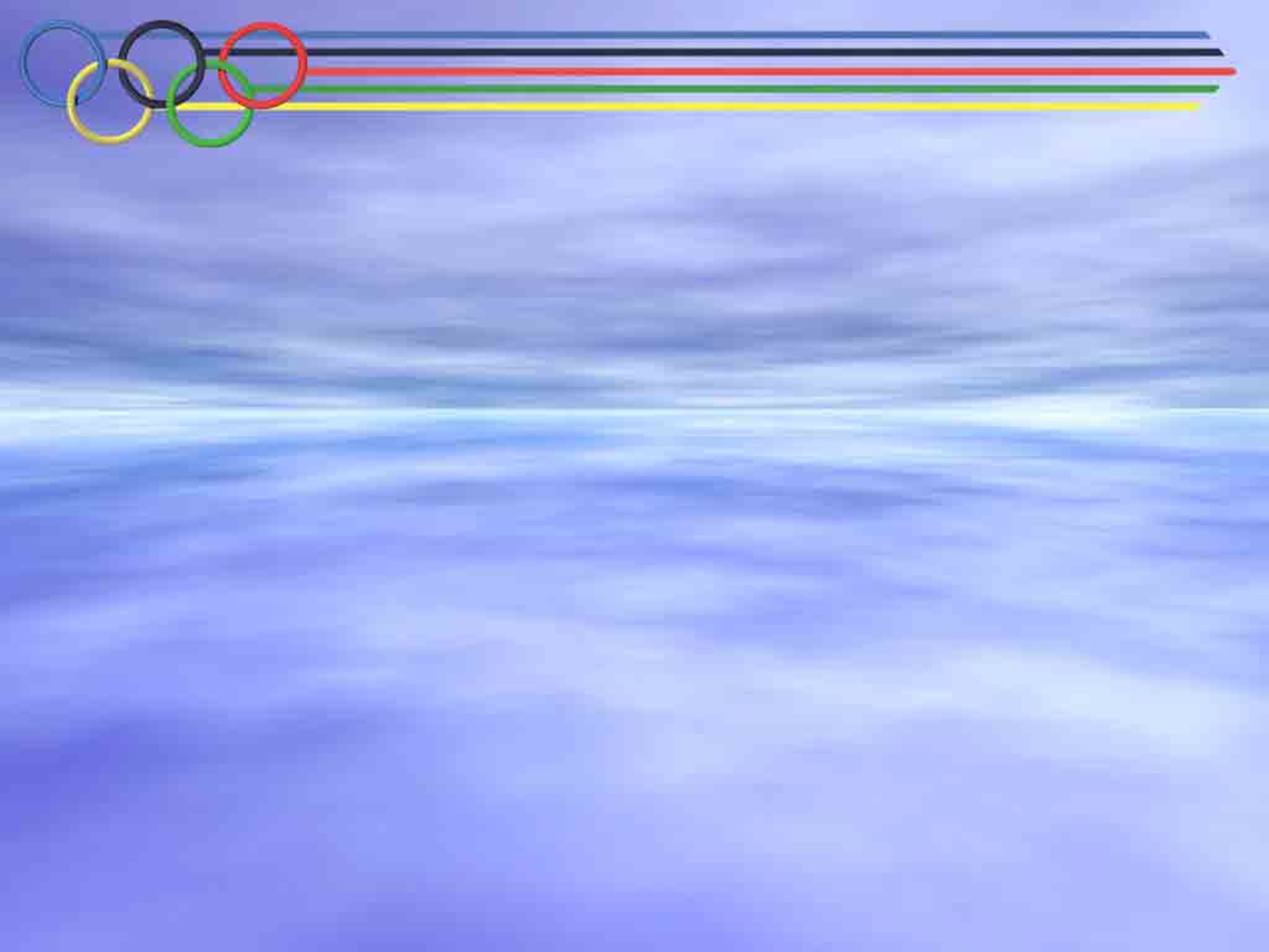 Направленность содержания занятий по физическому воспитанию посвящена решению образовательных, воспитательных, оздоровительных, тренировочных и соревновательных задач. 
       Решение этих задач во многом зависит от профессиональной компетентности учителя, его двигательной подготовленности, организаторских способностей, нравственной, эстетической, речевой культуры, дидактических способностей, коммуникативной культуры.
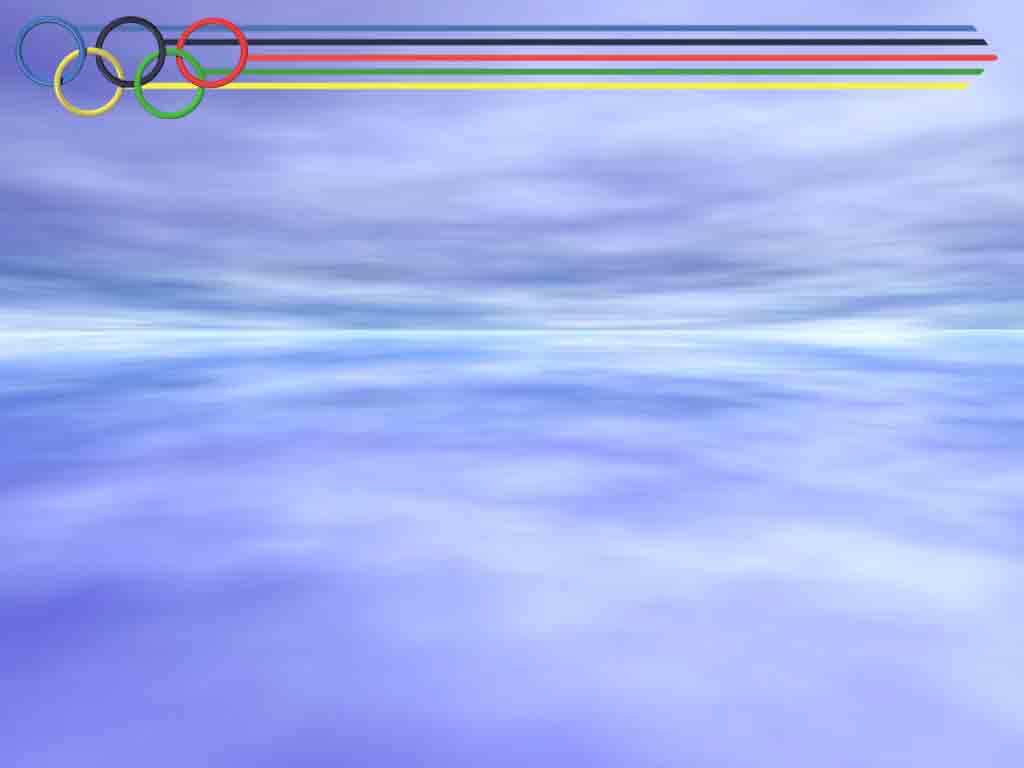 Школьный спортивный клуб «Лидер»
ДЕВИЗ:
«Поддерживай крепость тела, чтобы сохранить крепость духа…»
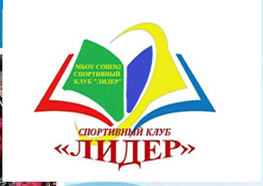 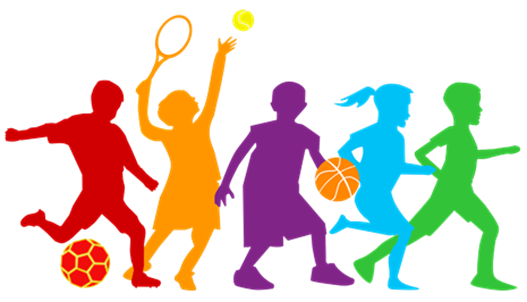 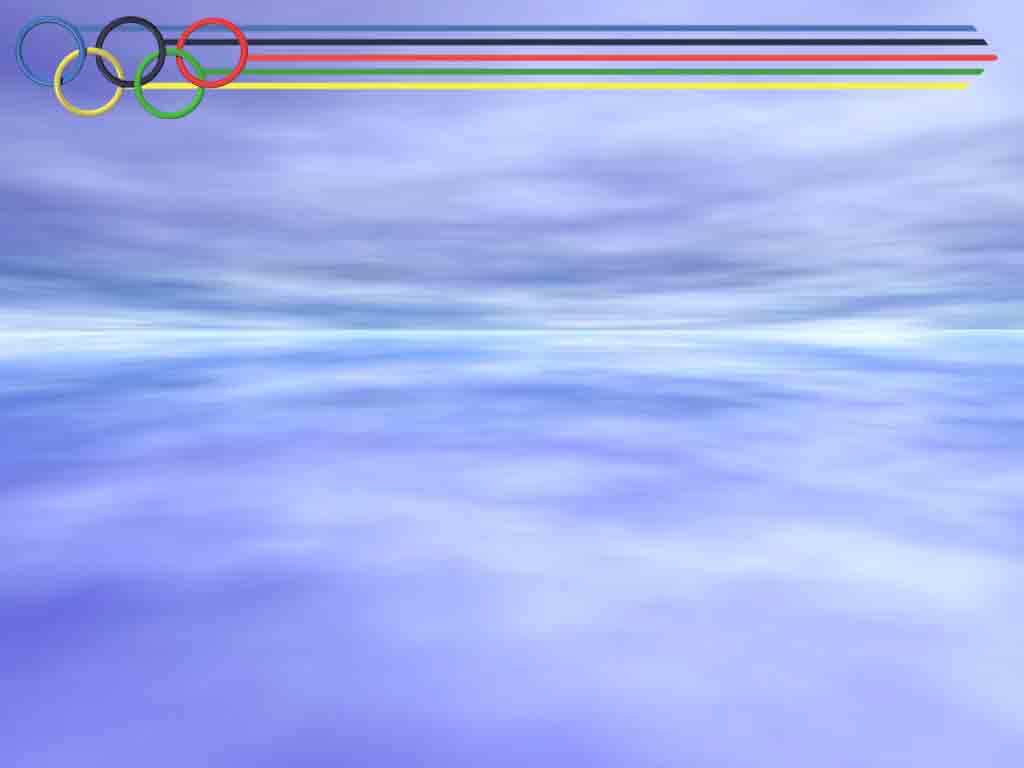 Особенностью профессионального труда учителя физической культуры является связь его деятельности с воспитанием детей. Учитель — тонкий знаток детской души. Он должен со знанием своего дела подходить к учащимся, понимать возрастные особенности, знать пути воспитания будущего гражданина. Учитель физической культуры, в отличие от других учителей, проводит с ребятами вместе гораздо больше времени, поэтому он может найти в ученике то, что остается скрытым от других. Наставник формирует и развивает у учащихся социальную активность, помогать раскрывать учащимся свои возможности.
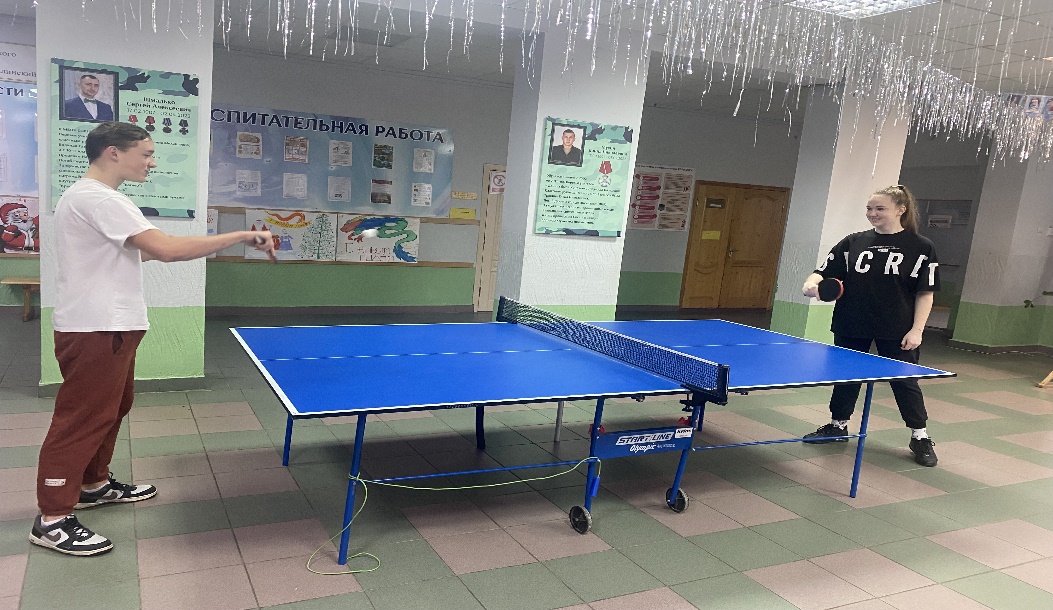 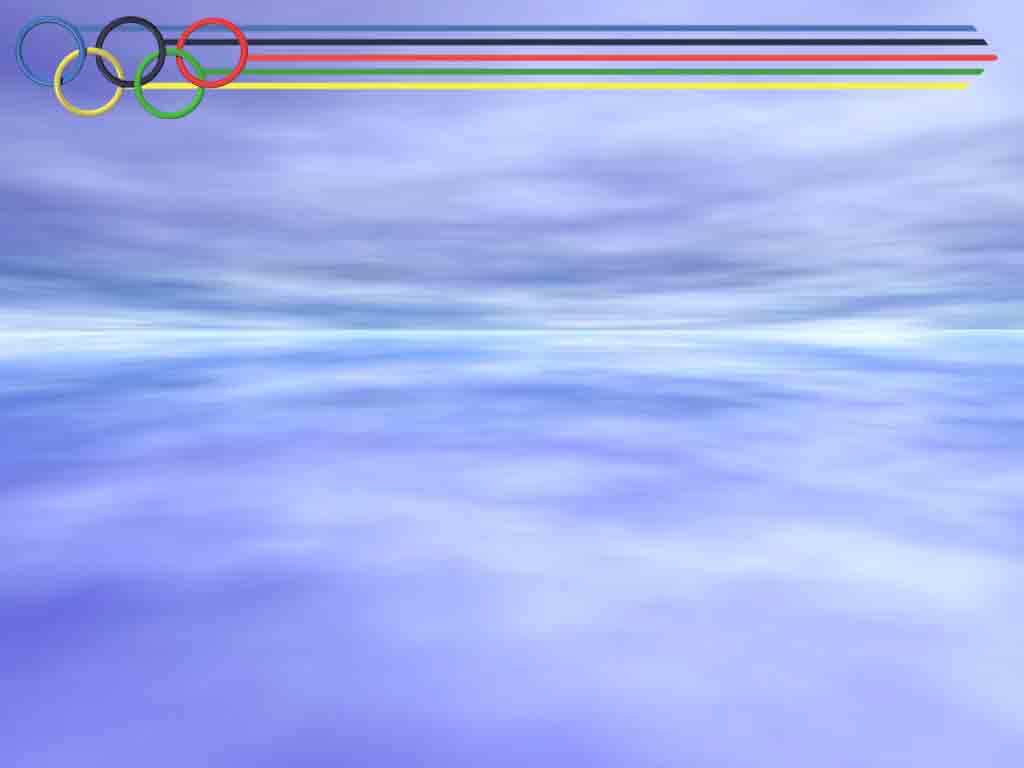 ВИДЫ СПОРТА, РЕАЛИЗУЕМЫЕ 
ШСК «Лидер»:
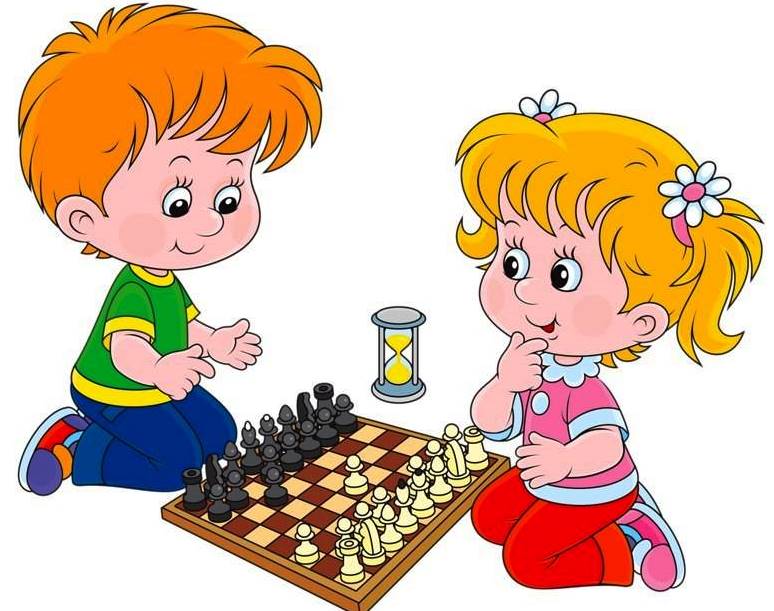 « Футбол»
                         «Баскетбол»
                                           «Настольный теннис»
                                                                     «Волейбол»
                                                                          «Шахматы»
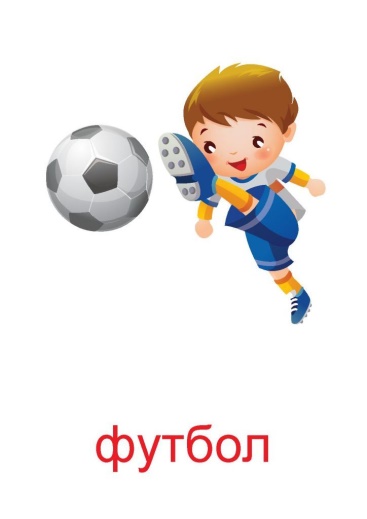 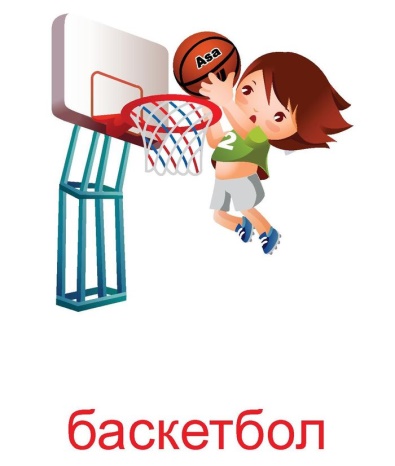 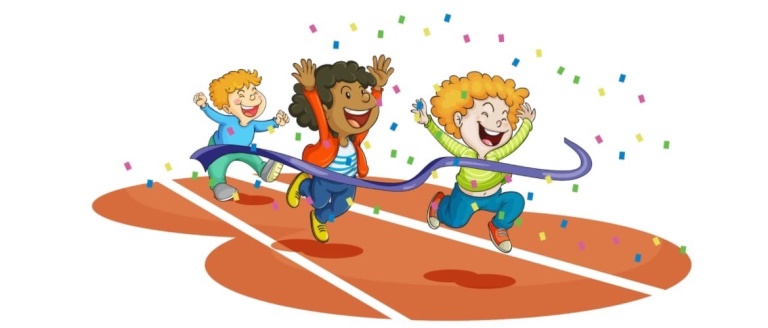 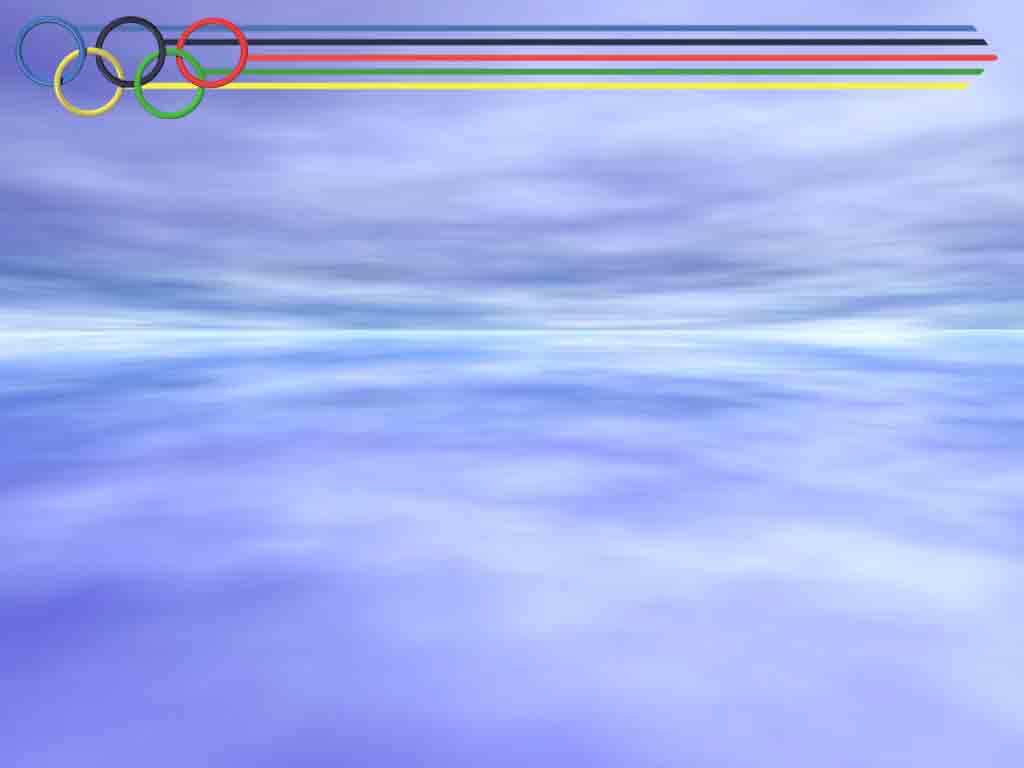 «ОТКРЫВАЯ  ГОРИЗОНТЫ»
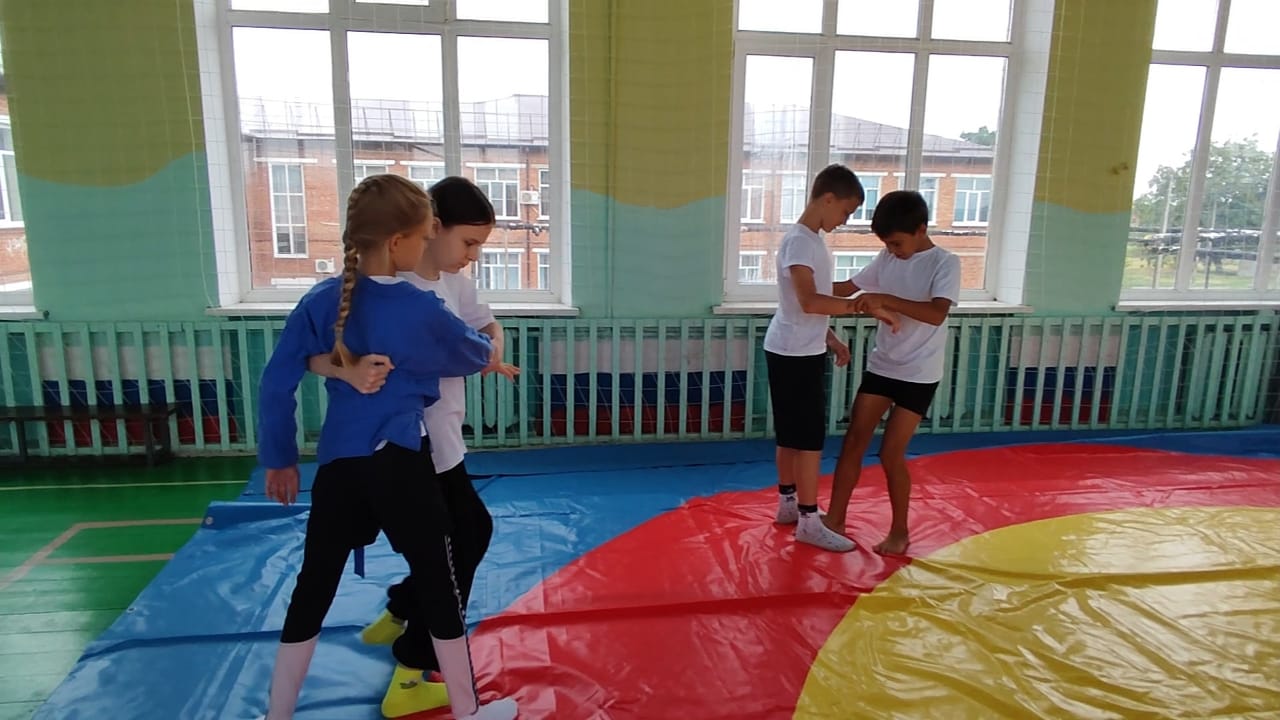 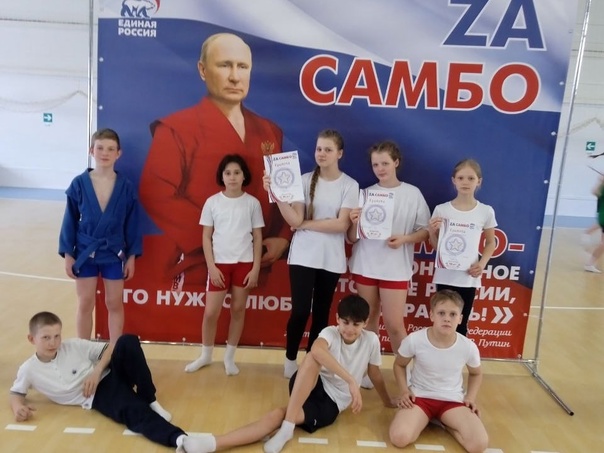 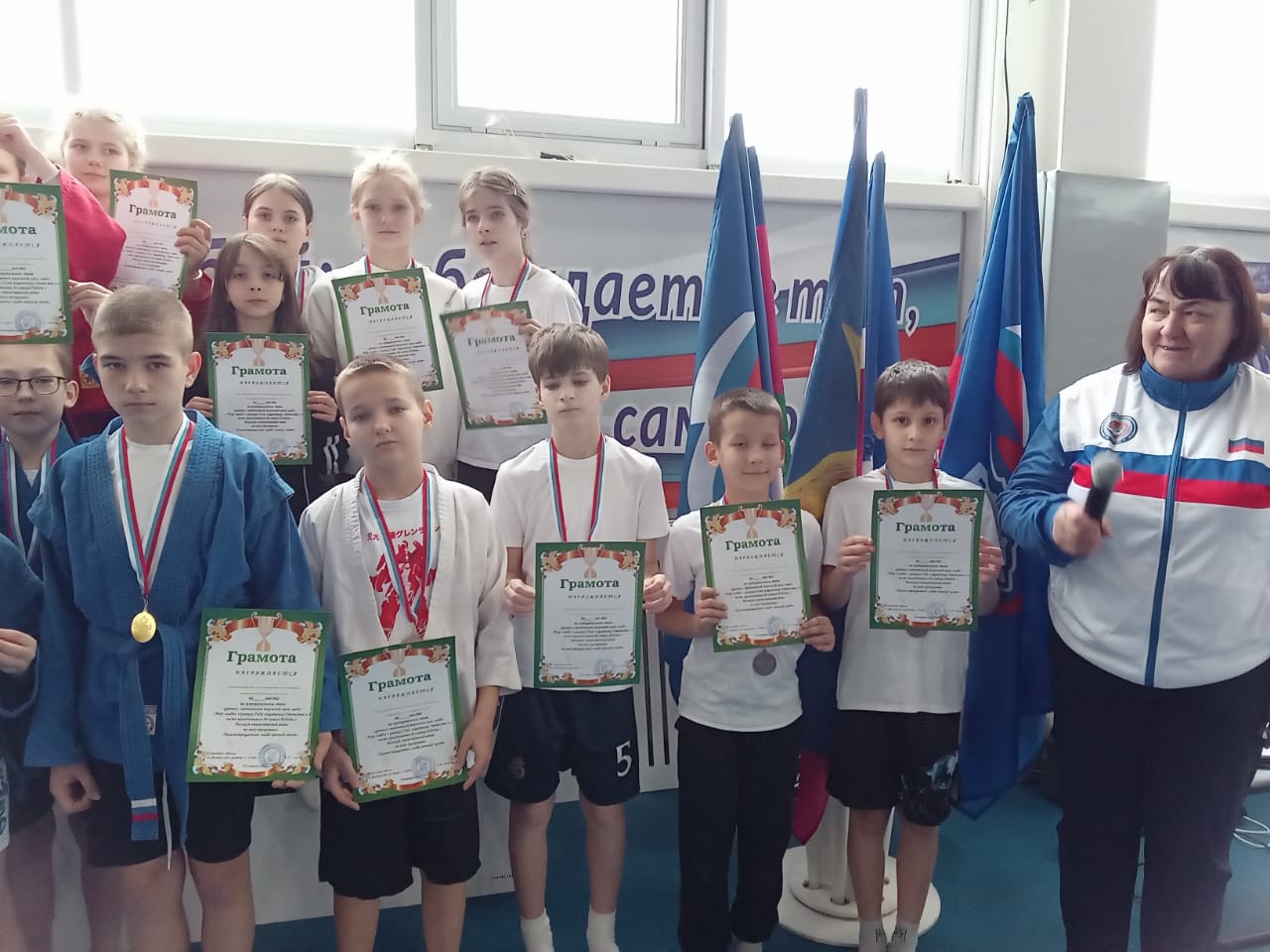 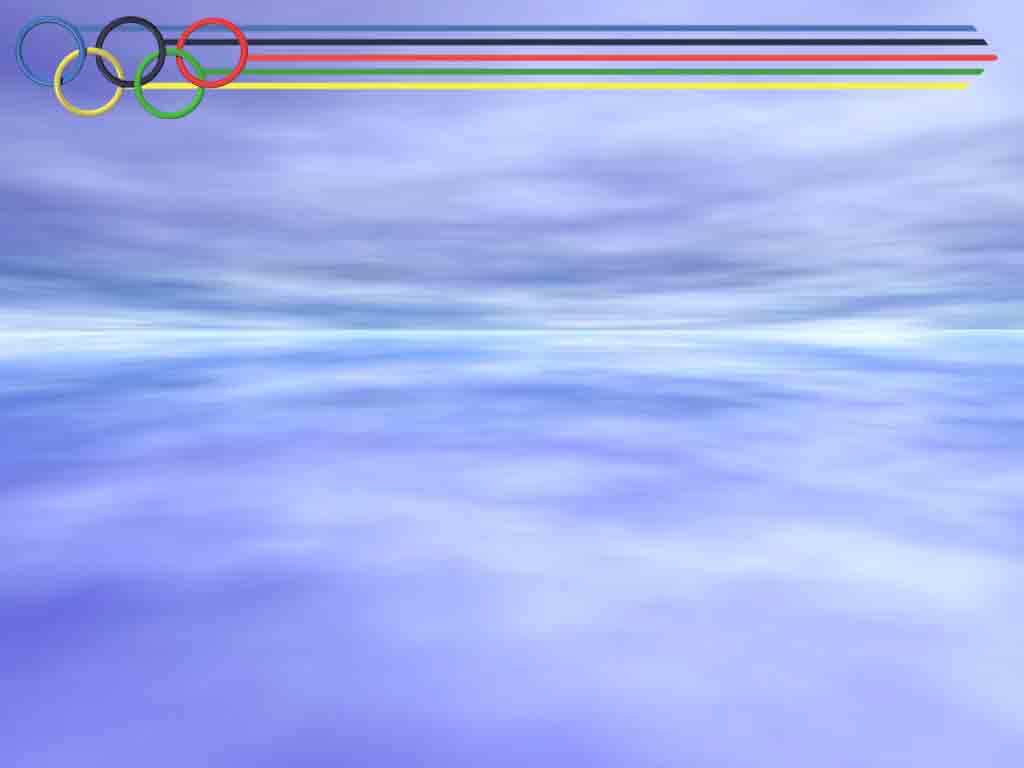 СОЦИАЛЬНОЕ ПАРТНЁРСТВО:
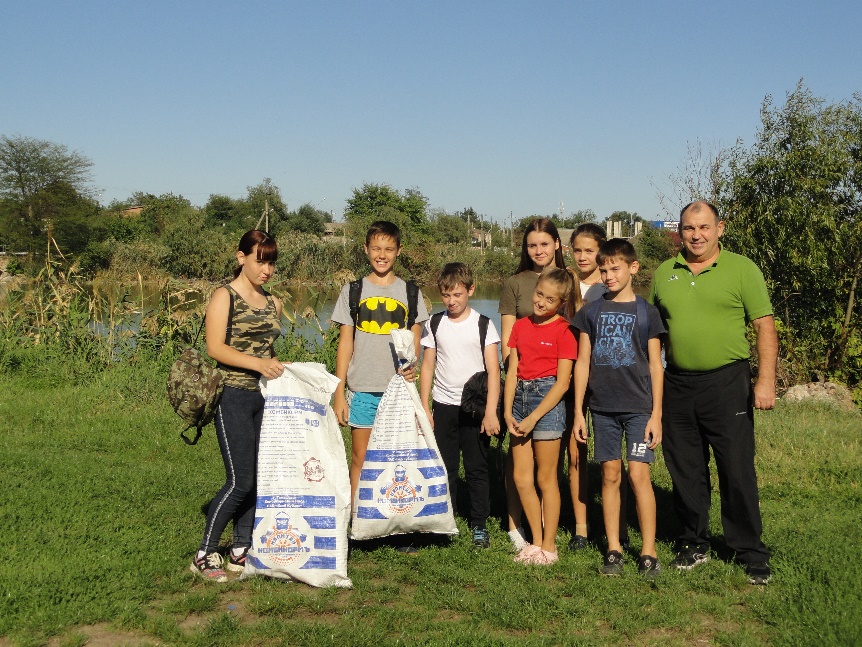 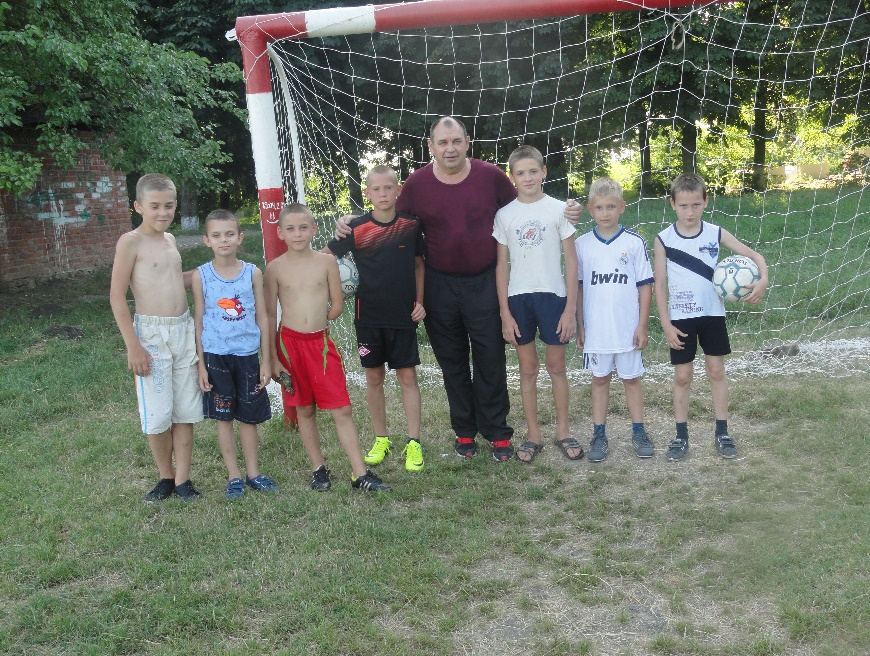 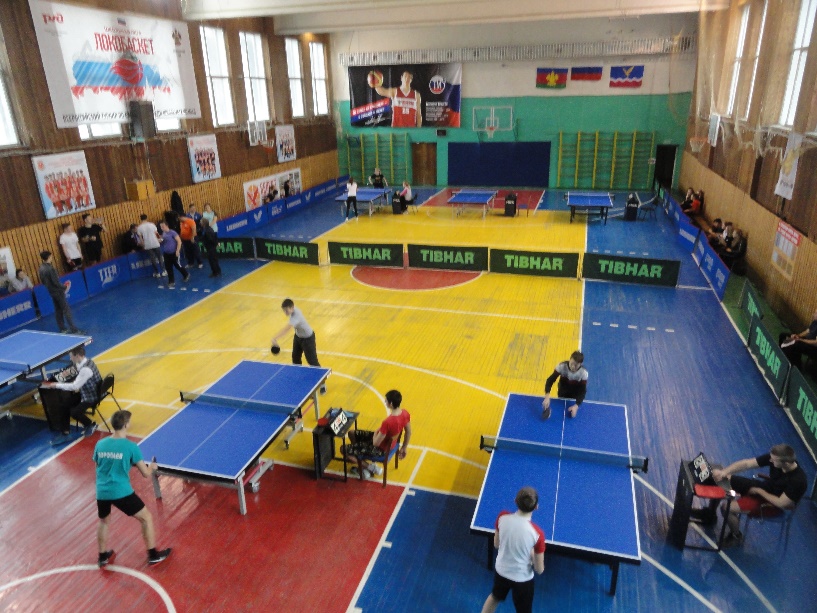 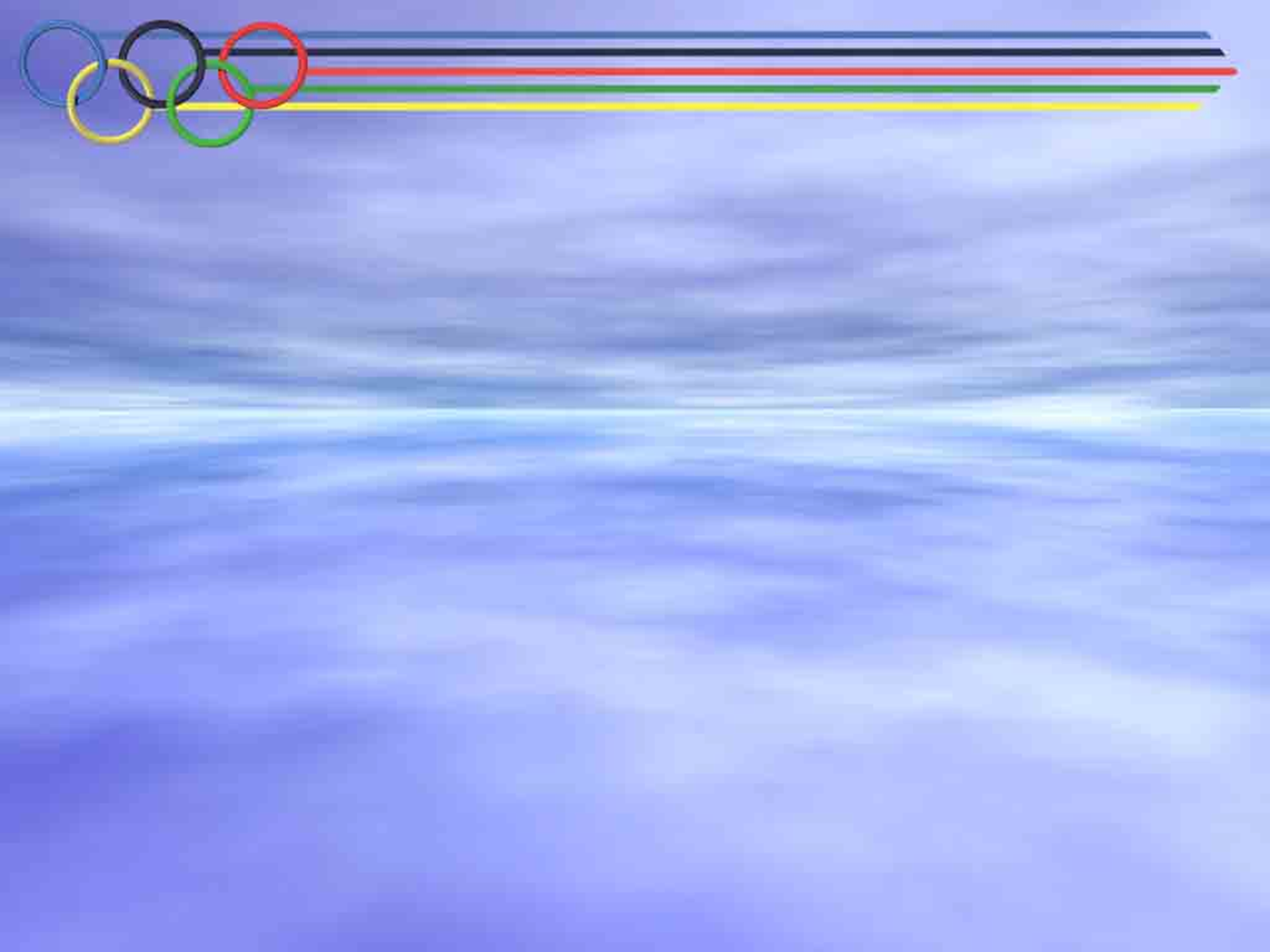 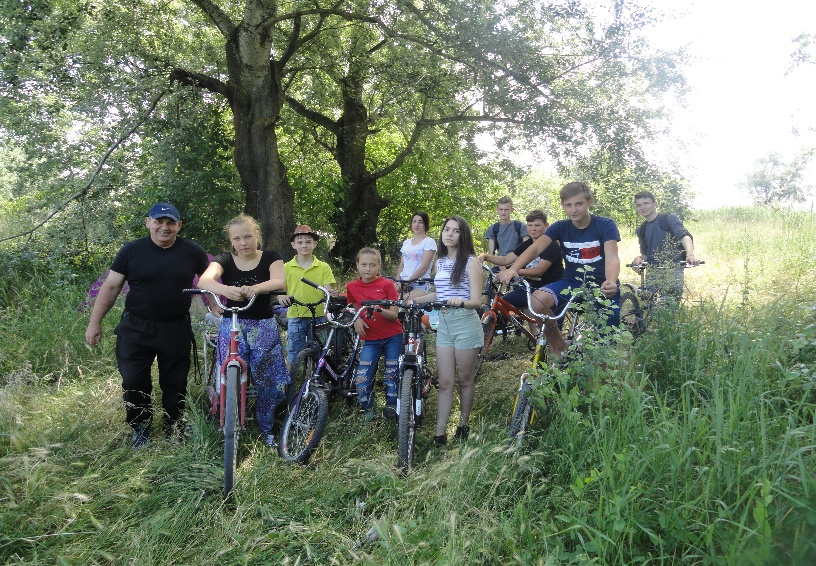 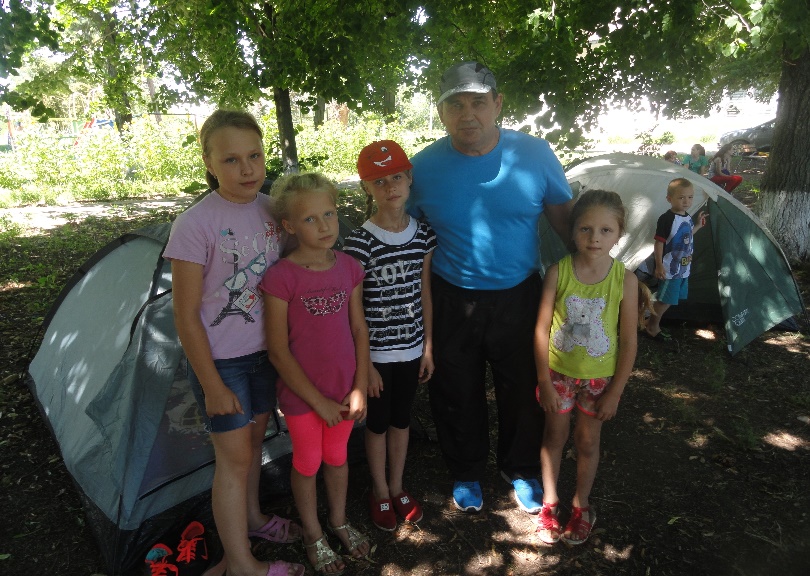 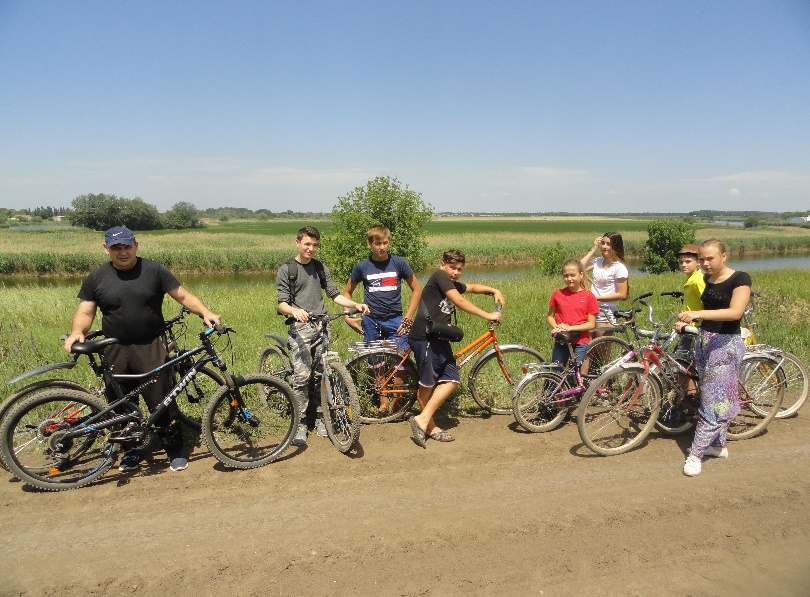 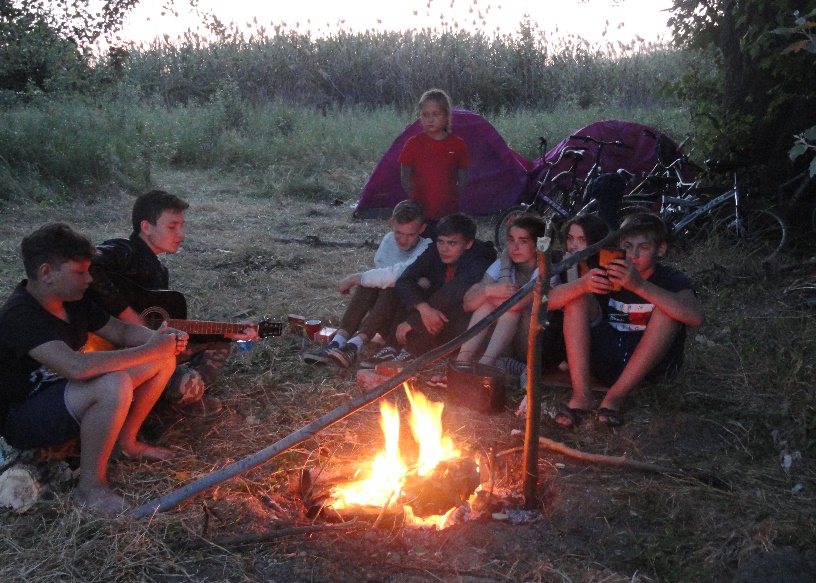 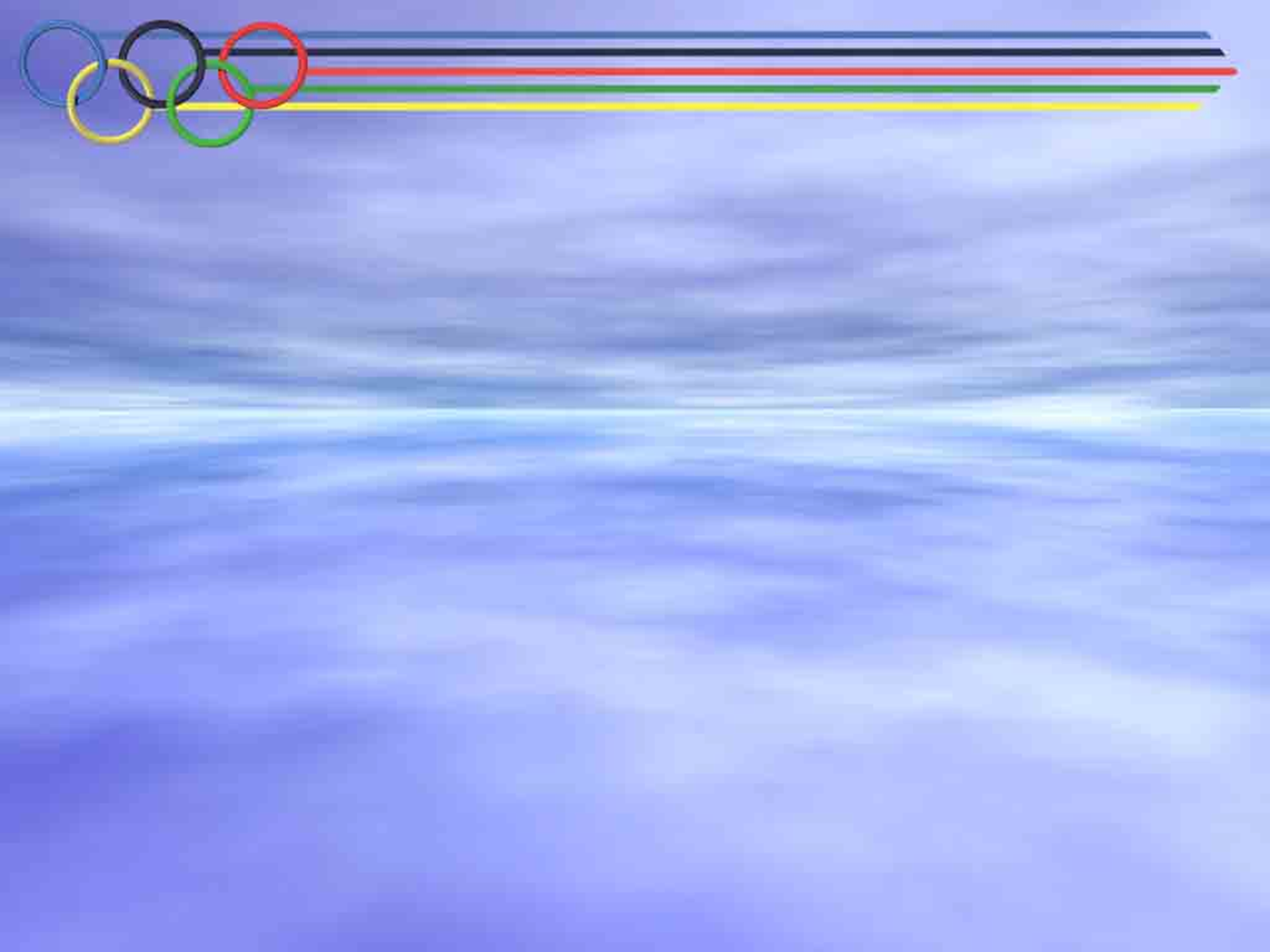 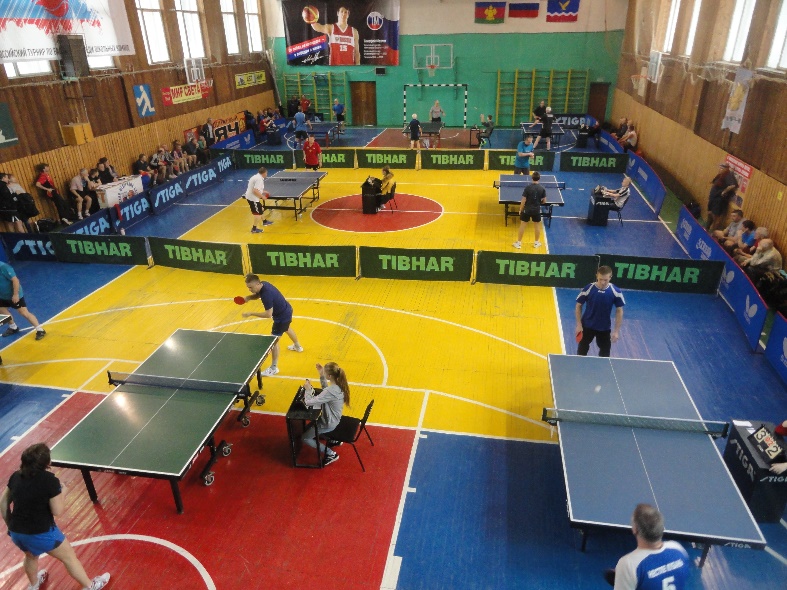 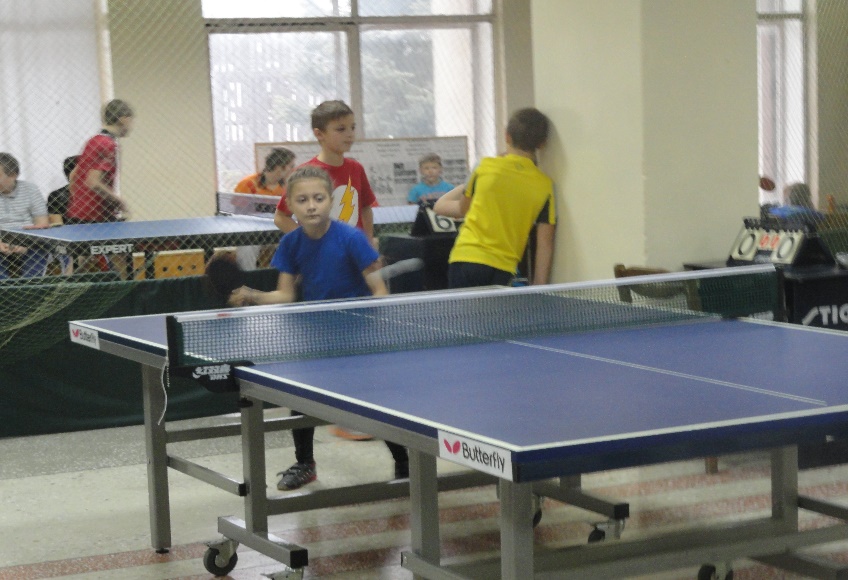 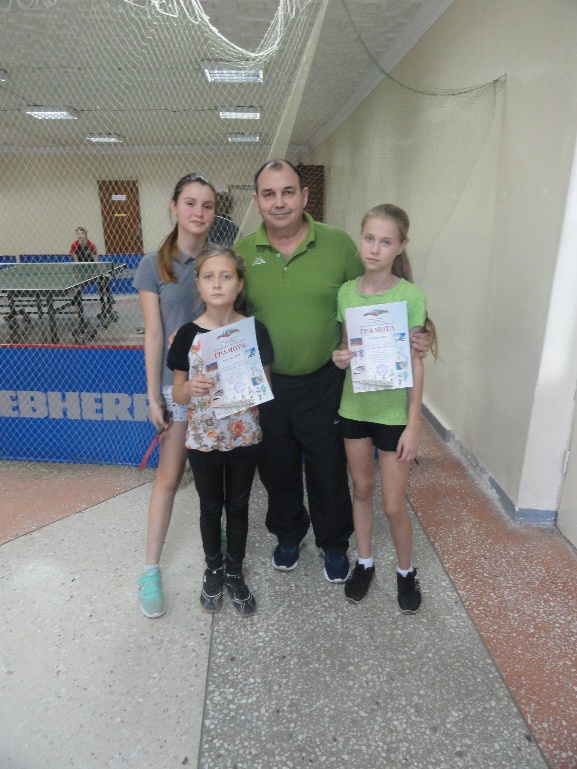 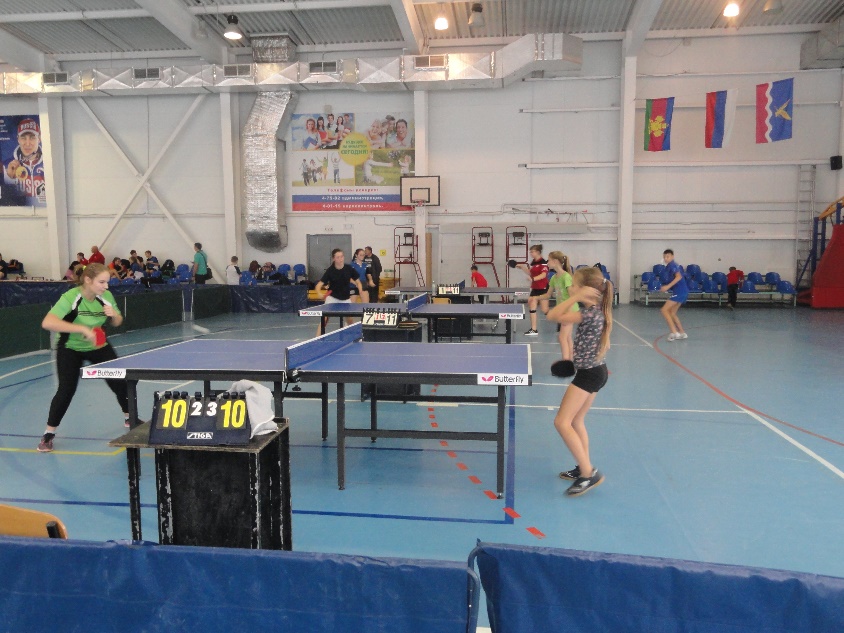 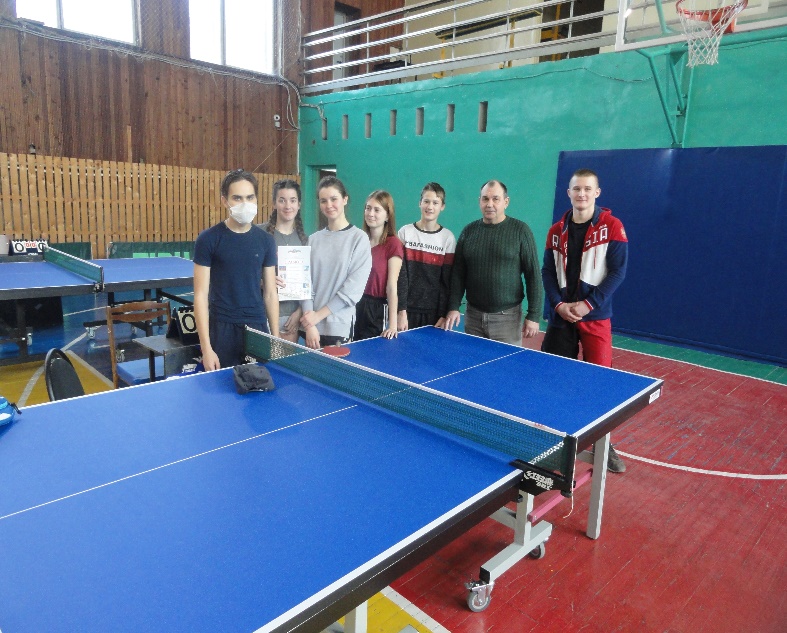 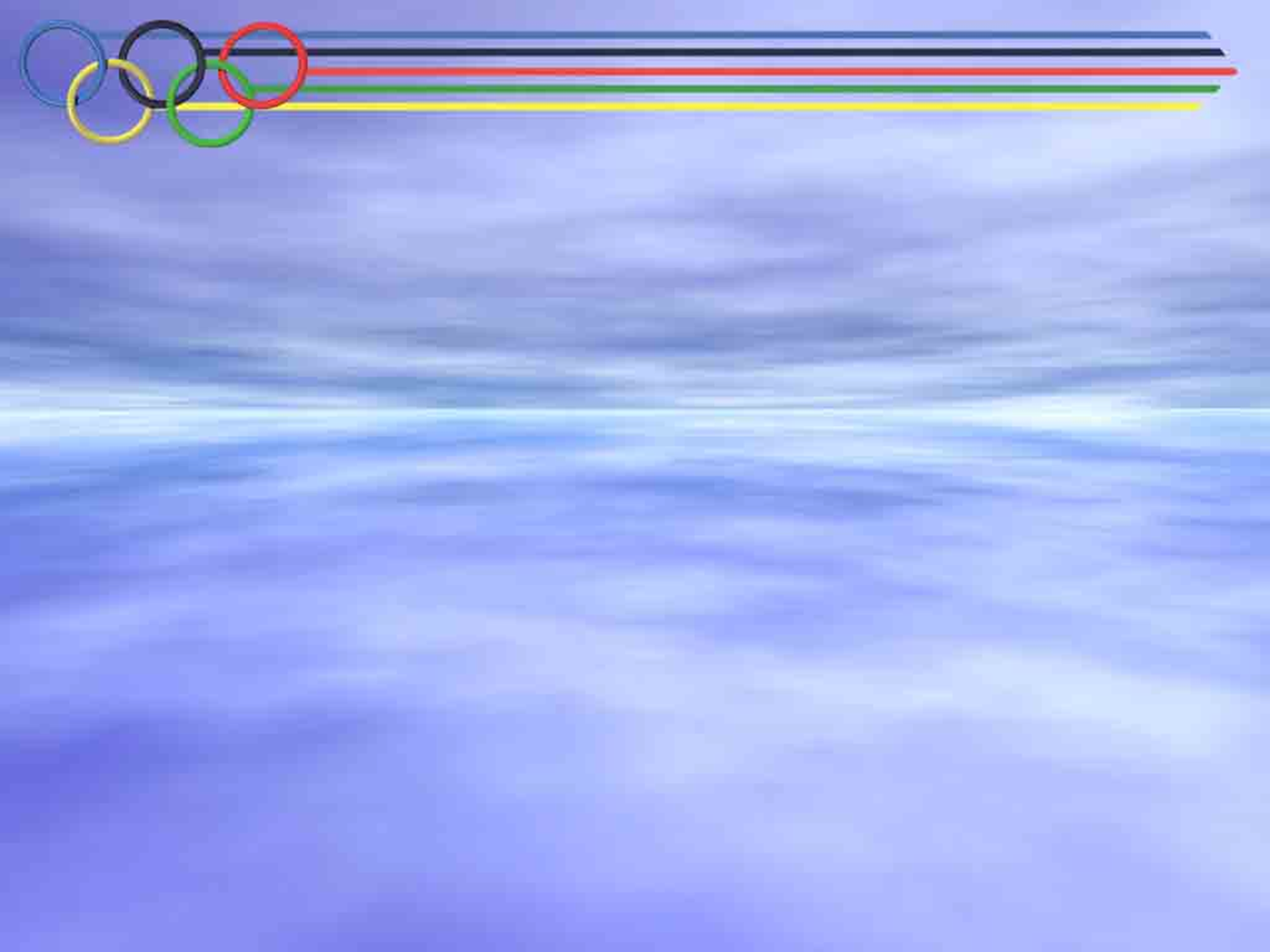 Роль учителя физической культуры в современной образовательной политике очень важна, так как в его руках находится судьба подготовки здорового подрастающего поколения к жизни и деятельности.
Основной целью учителя является – привитие детям навыков и умений уважительного, умелого и бережного отношения к своему здоровью.
А главная задача в реализации такого подхода - правильный и осознанный выбор средств и форм для формирования здорового гармонично развитого человека, ведущего достойный здоровый образ жизни.
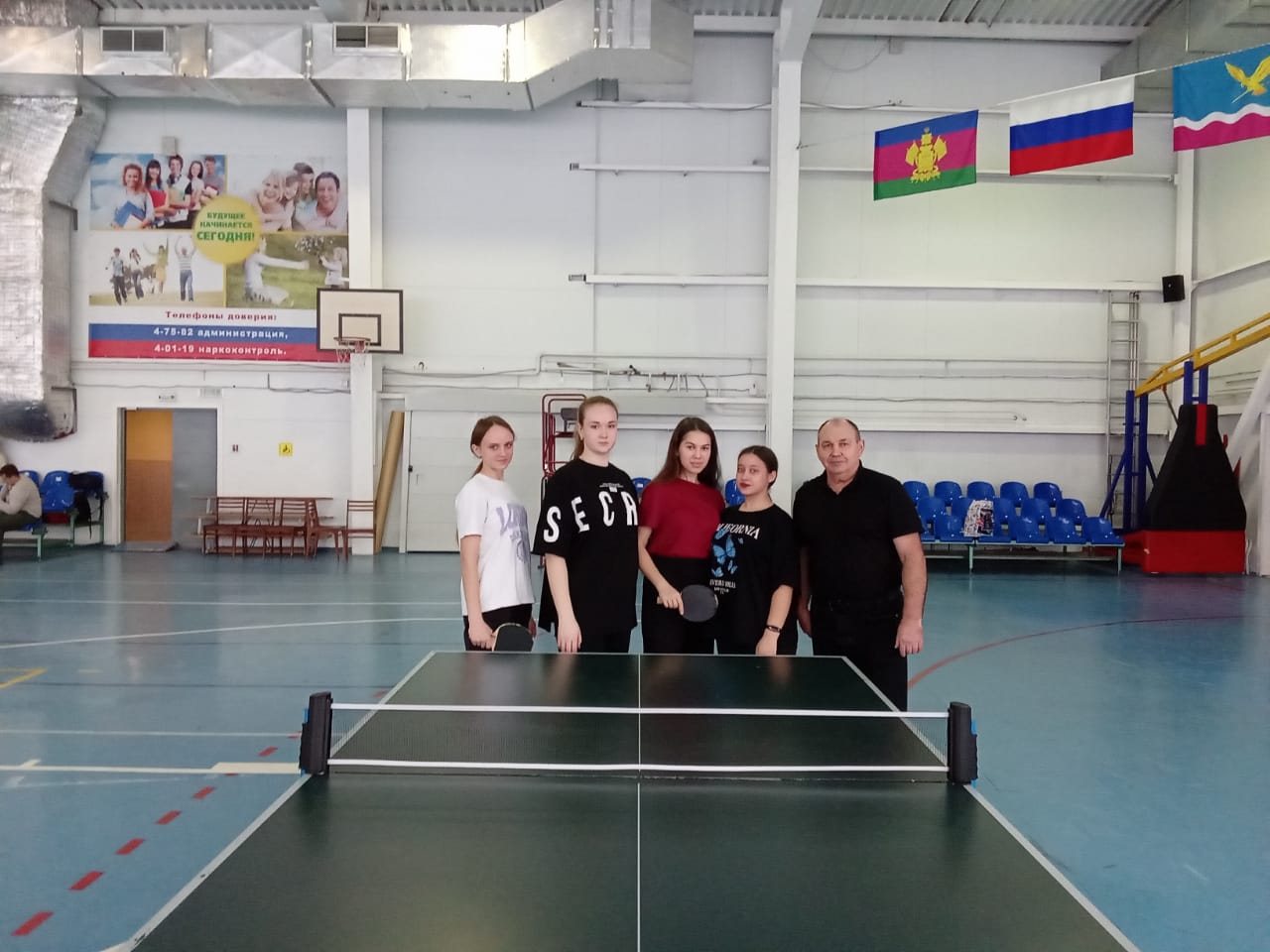 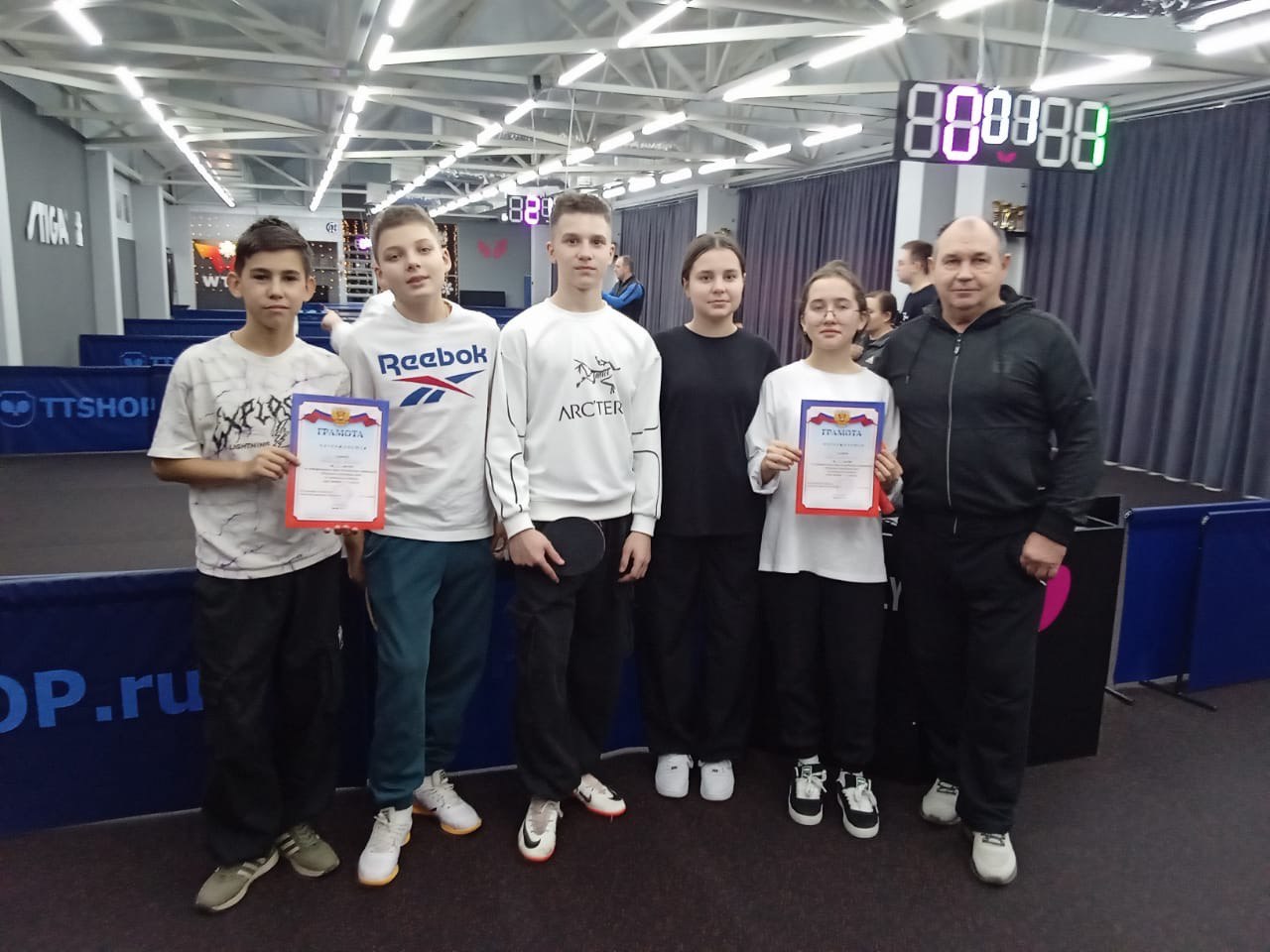 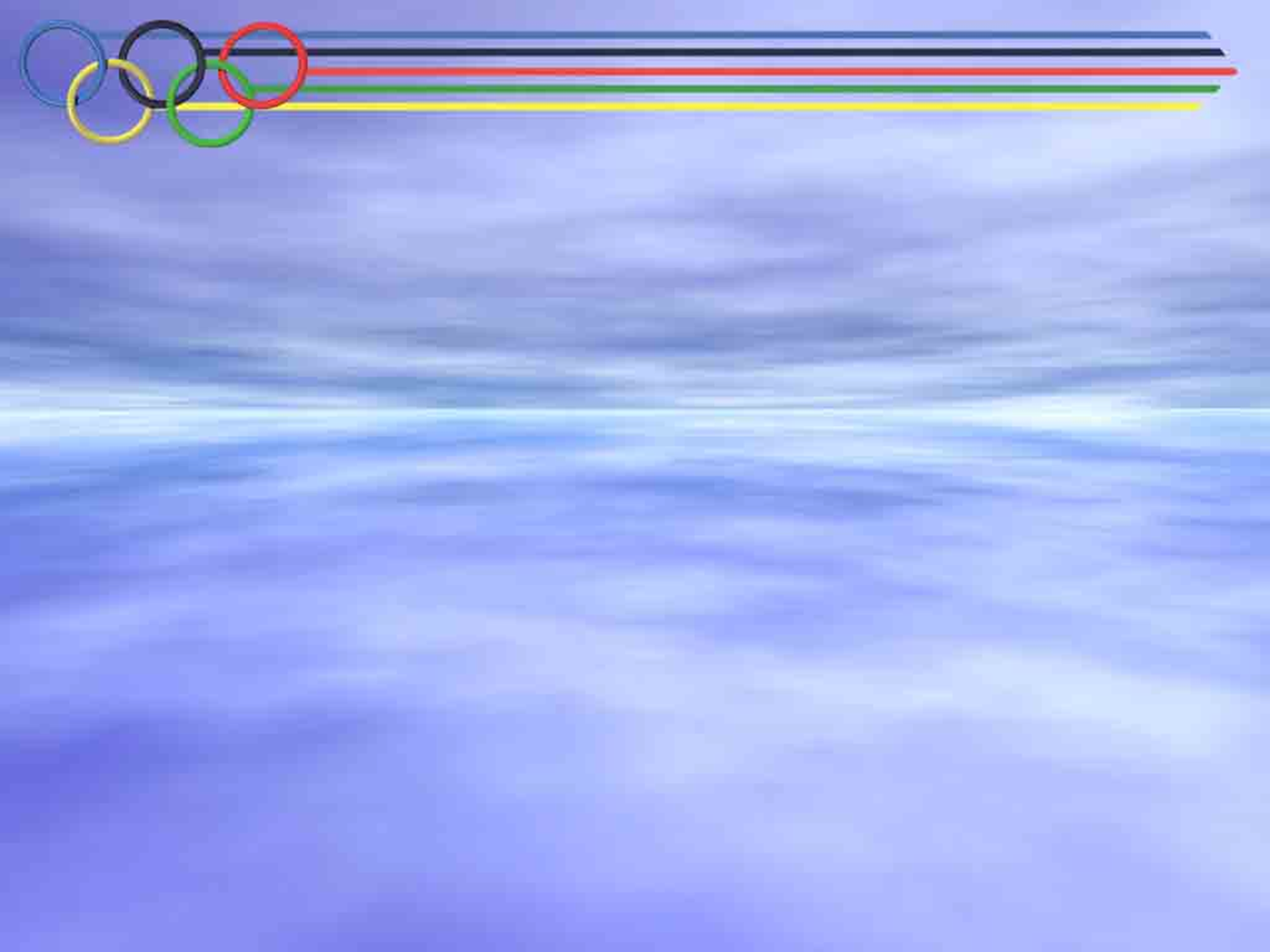 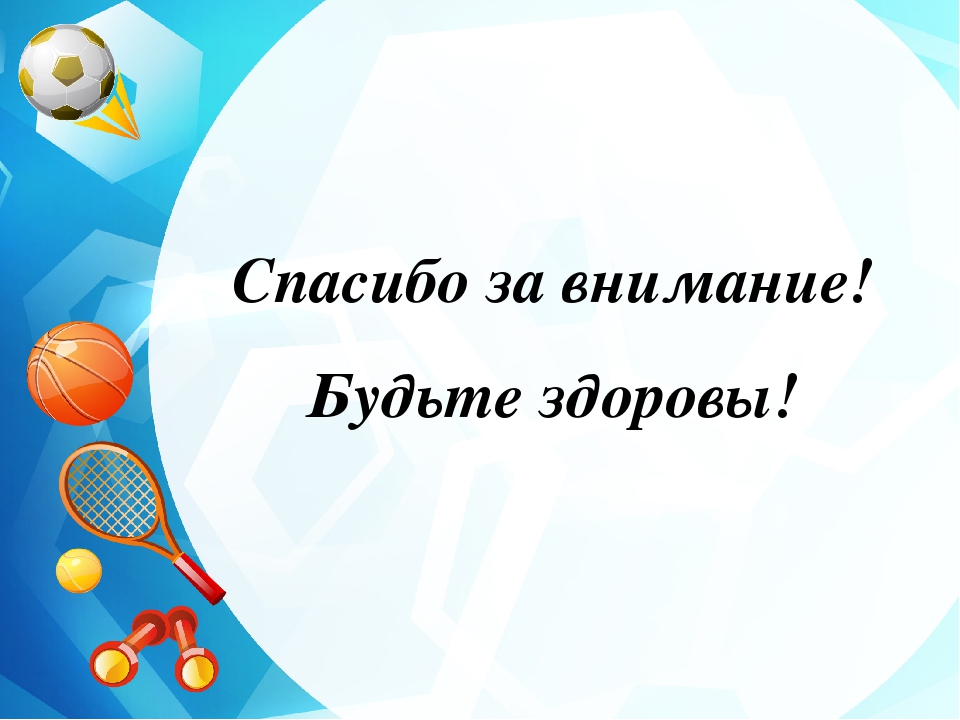